Disruptive innovation
Eileen Price, Executive Director | Allison Boaz, Managing Director
What is innovation?
[Speaker Notes: https://vimeo.com/77911159]
Chutzpah knowledge curve
Jewish Invention
Jewish 
Chutzpah
Jewish Knowledge
Source: Judaism Unbound Podcast
The harsh reality
Though there have been some innovations like specialty overnight camps, the camp industry has not changed significantly in the past 50 or so years.

Yet, since the 1960s when most (roughly 80%) overnight camps had formed, the world has changed significantly.
The deal-sealer
According to the Foundation for Jewish Camp, only 10% of camp-age Jewish children attend Jewish overnight camp.
Our Solution
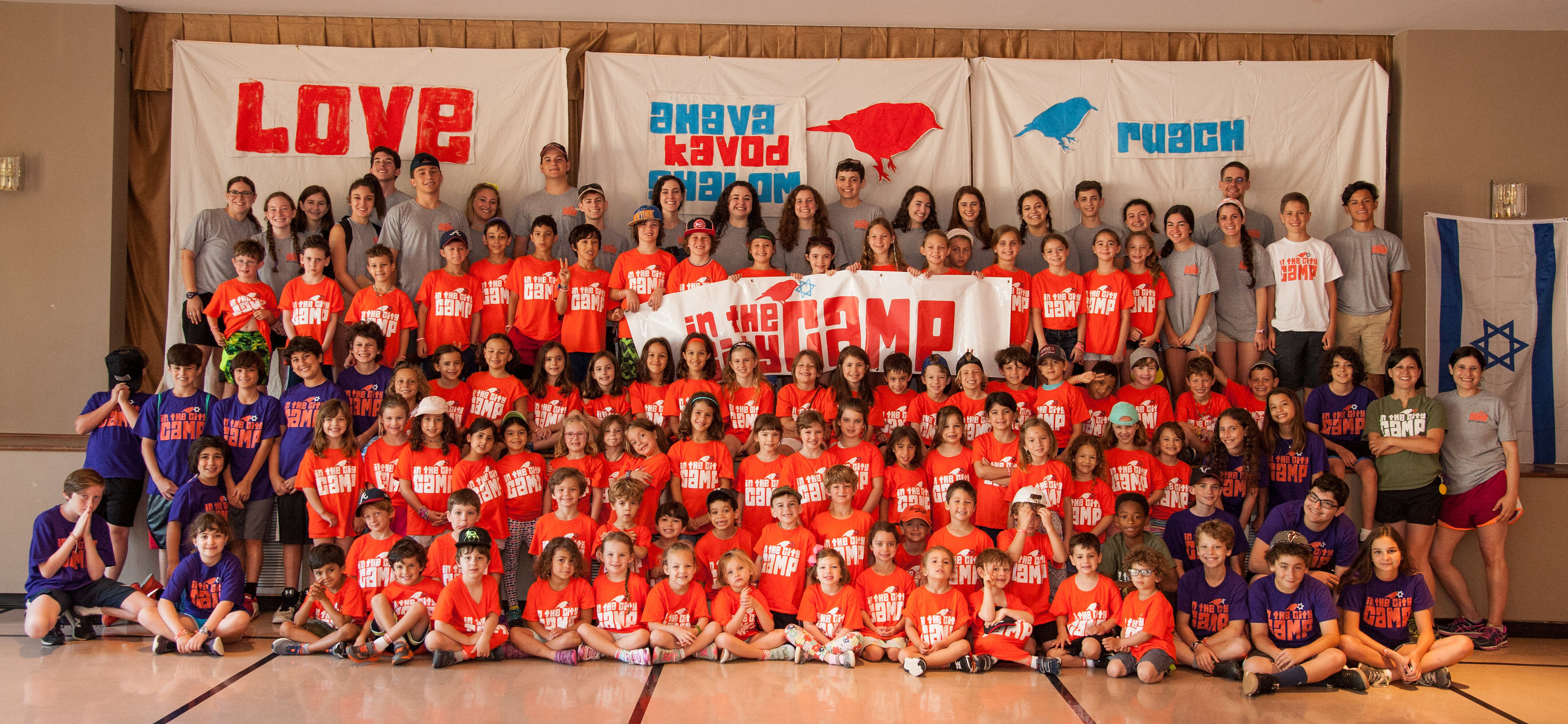 Our Growth
Change is difficult
Not everyone is going to be happy about what you are doing.
Disruptive innovation
Innovation is the application of better solutions that meet new requirements, unarticulated needs, or existing market needs. 

A disruptive innovation creates new markets and reshapes existing ones. “Disruption” describes a process whereby a smaller company with fewer resources is able to successfully challenge established incumbent businesses. Disruptors start by appealing to low-end or unserved consumers and then migrate to the mainstream market.

A sustaining innovation is an incremental innovation that enables or sustains an existing product. Sustainers make good products better.
Wikipedia and Harvard Business Review – Dec. 2015
Disruptive innovations
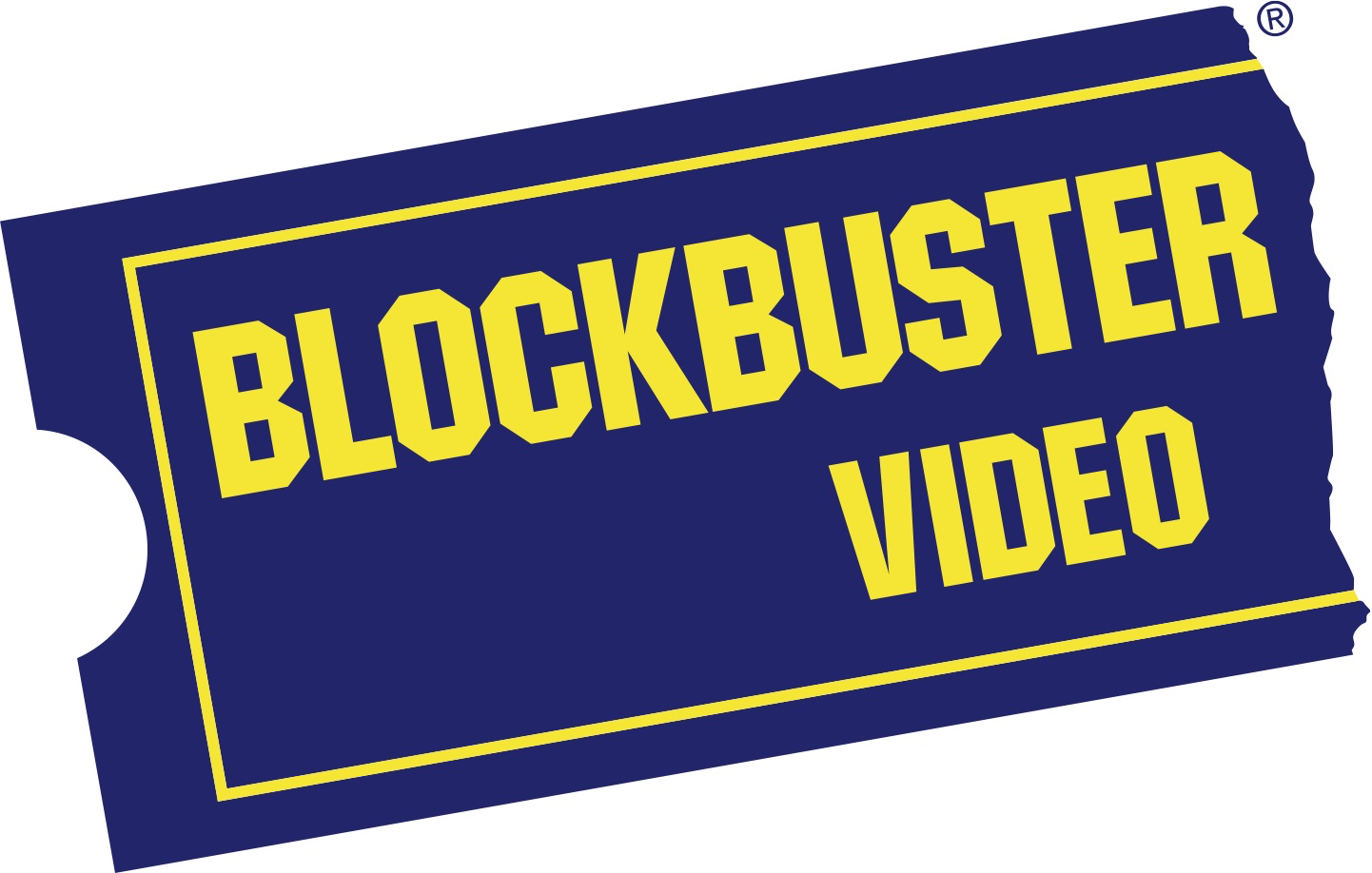 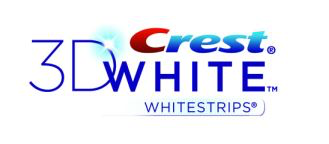 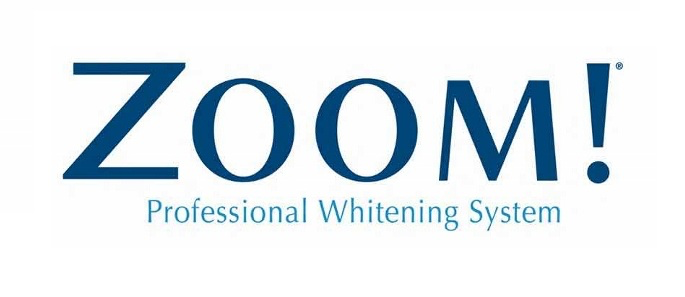 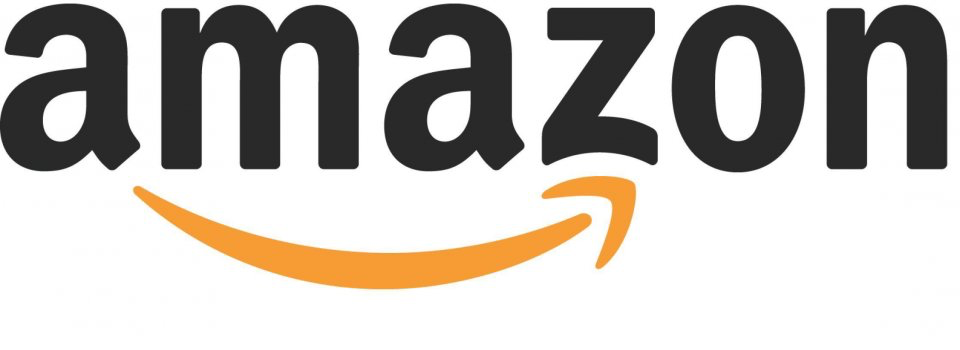 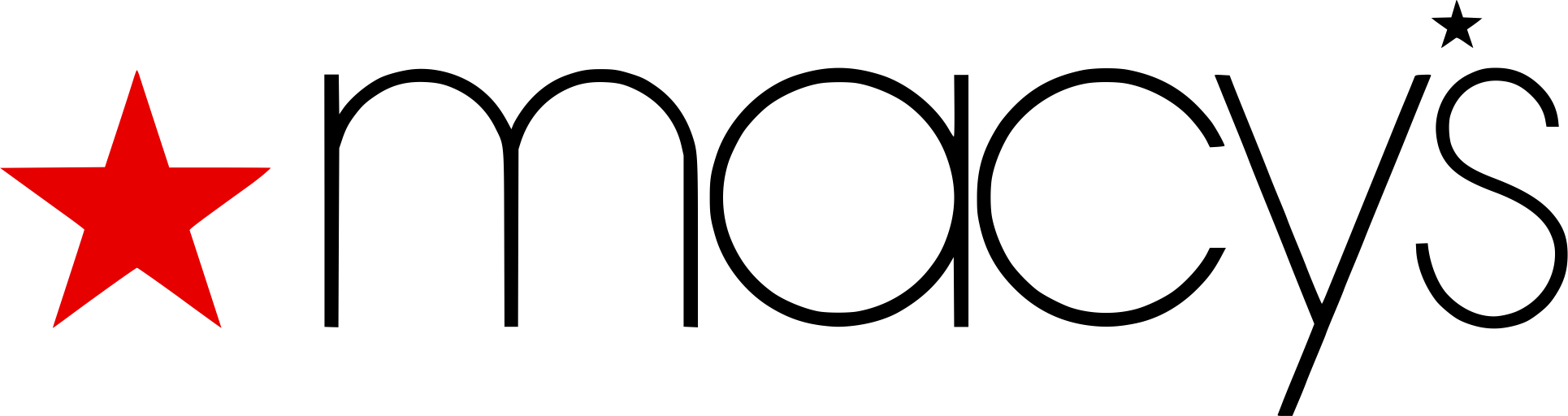 Sustaining innovations
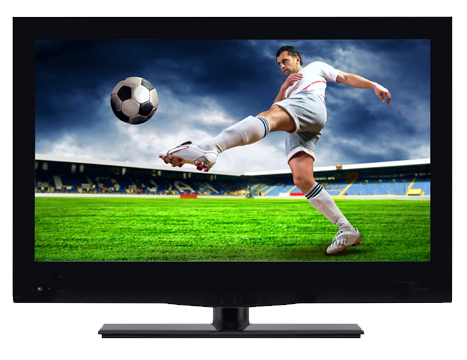 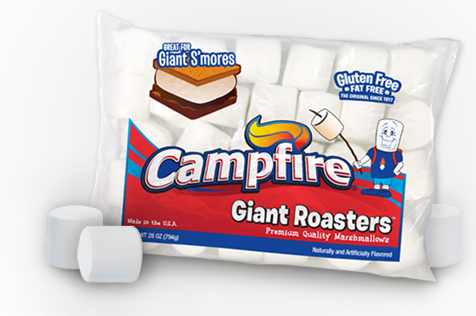 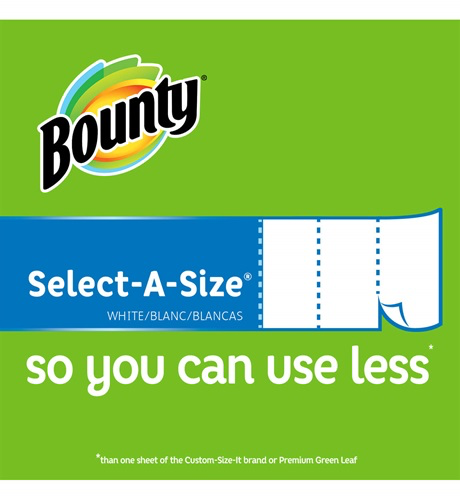 Your dots and innovation
If you were the CEO of your organization, what three things would you do or change to grow your business?
Thought starters
What business are you in? What is your business goal?

Who are your customers? 

What customer needs do you meet? 

Why do customers choose you? 

Why do customers leave you?

Who is your competition? Why do customers choose/leave them?

What trends (dots) have you been seeing (and possibly ignoring)?
Your stakeholders
Parting thoughts
You are not allowed to make an average product for average people. 
Tribes do not want that. 
They want the remarkable thing worth talking about. 

If you sense there is a vacuum, fix it. You don’t have to wait to be picked.

Almost no one wants disruption. Almost everyone wants something better.

Innovation might not be comfortable or fun, but it takes you to a place where you get something better.
Disruptive Leadership: TED Radio Hour Podcast, Seth Godin
Parting thoughts
You can be sure at some point, the next In the City Camp is going to pop up in your community.  

Are you ready? What are you doing to prepare?